Do Now
Directions:
Take out your HW
Fill out the reflection log for week 4
[Speaker Notes: 35, 35, 45]
Pathway to Success
Follow directions the first time they are given
Remain a curse free zone
No distractions 
No food or drinks
No electronics unless approved
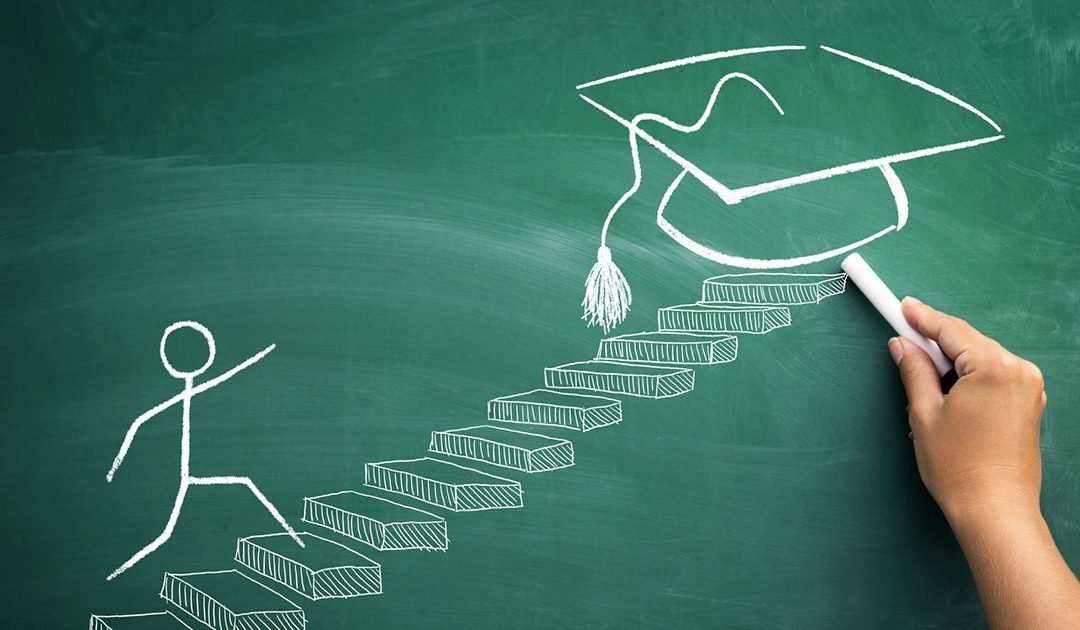 Objective
SWBAT …
Demonstrate their understanding of general chemistry, properties of water, and acids and bases
Agenda
QUIZ
Hand back blog
Chesapeake Bay Report
Quiz expectations
NO ELECTRONIC DEVICES
REMAIN SILENT UNTIL EVERYONE IS DONE
EYES ON YOUR OWN PAPER

Do NOT write on the quiz
Answer on a separate sheet of paper!
Number your paper 1-25
Answers
Q#12 = A
Q#22 = B
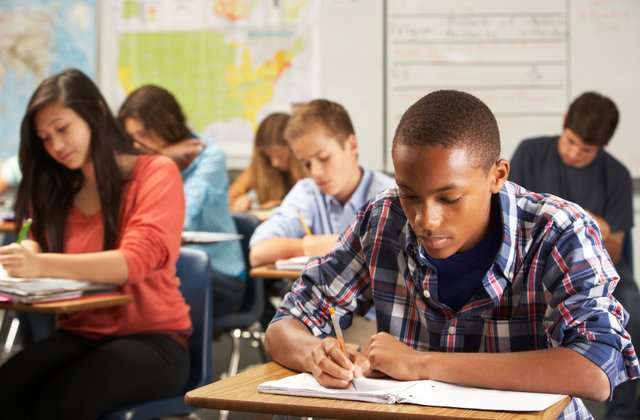 Characteristics of Living Lab
Class average 80%
4 people didn’t turn it in = 0
Hand back blog
Average grade on blog
Period 1: 81%
Period 2: 66%
Period 4: 70%
Importance of water for our body
Importance of water for human society
Household purposes
Agriculture
Industry
Transportation
Recreation
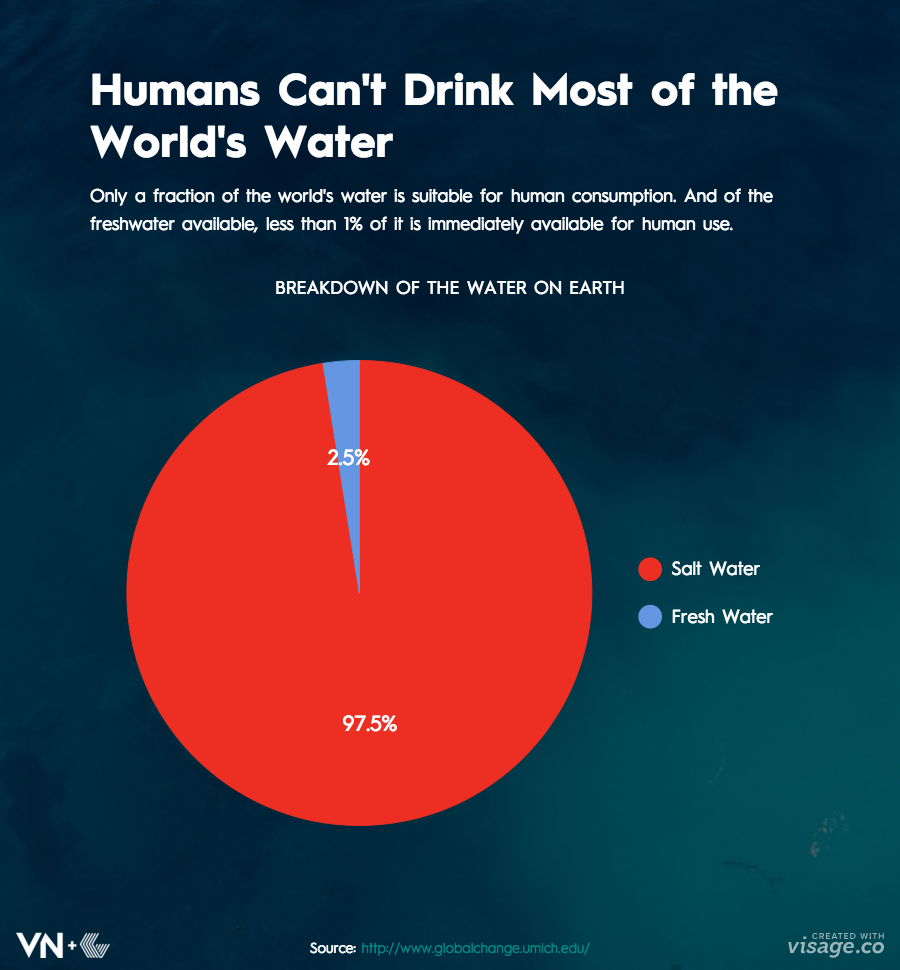 Chesapeake Bay Report
https://www.youtube.com/watch?v=RzPkK1JQ7c8
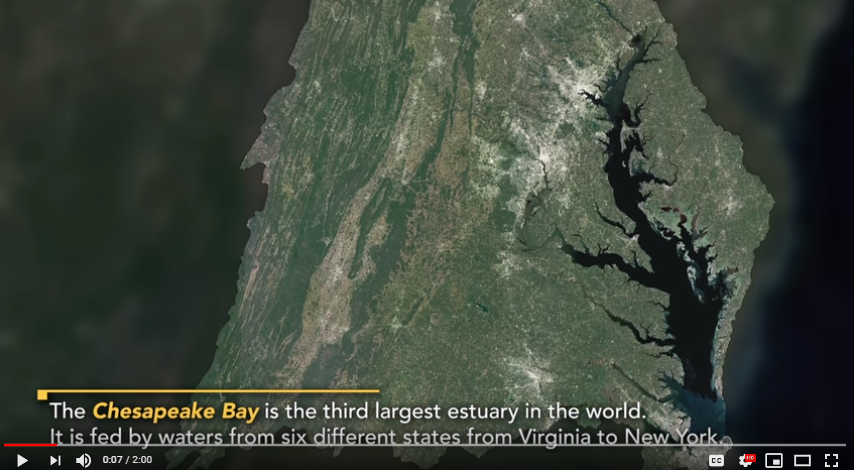 Bay Report
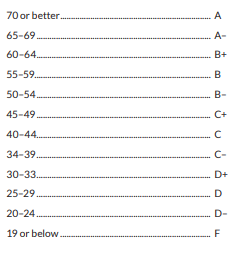 [Speaker Notes: 21 ft deep]